Chess Teacher
Team B4: Michael Cai, Joseph Chang, Jee Woong Choi
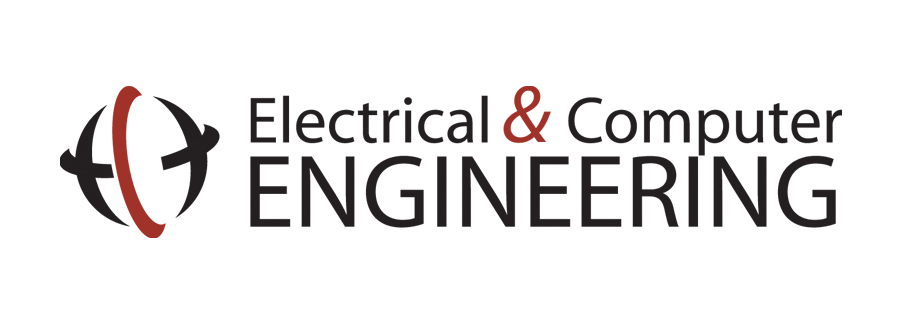 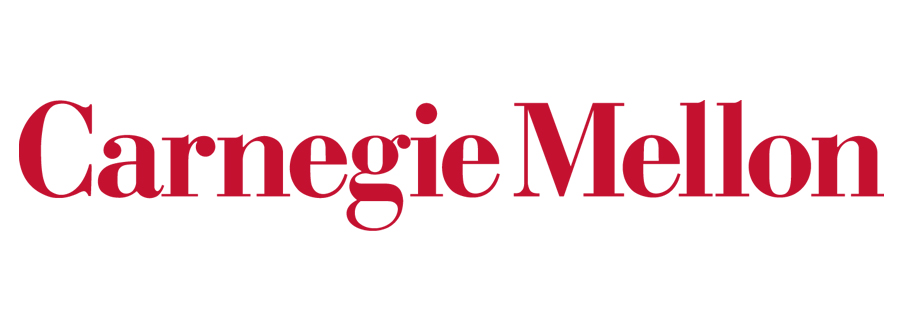 System Description
Product Pitch
Chess board: (Camera fixed above)
Chess Teacher is a system capable of teaching people how to play chess using artificial intelligence. What differentiates our product from the others is that it creates a more realistic environment by having physical pieces rather than playing on a computer. Our system can play chess against a human being on a real chessboard and also recommend moves to help them improve their performance. In this way, it allows for social distancing and a more economical approach than in-person chess tutoring. The system is built on a real chessboard with a camera to detect chess moves, and the computing is done using a computer and FPGA.
FPGA/HPS subsystem
Computer
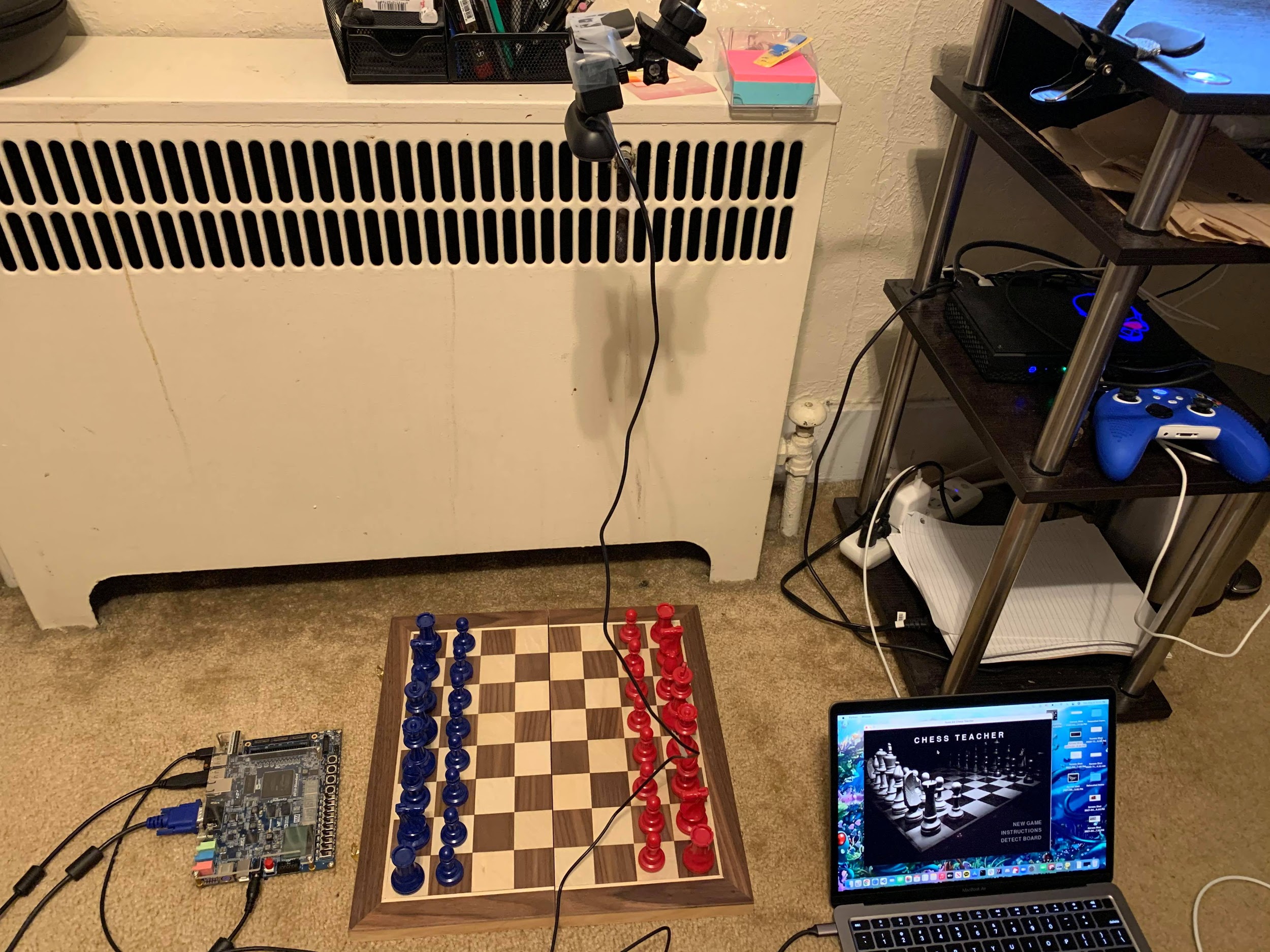 System Architecture
Chess Teacher Block Diagram
Figure 2: Entire system setup
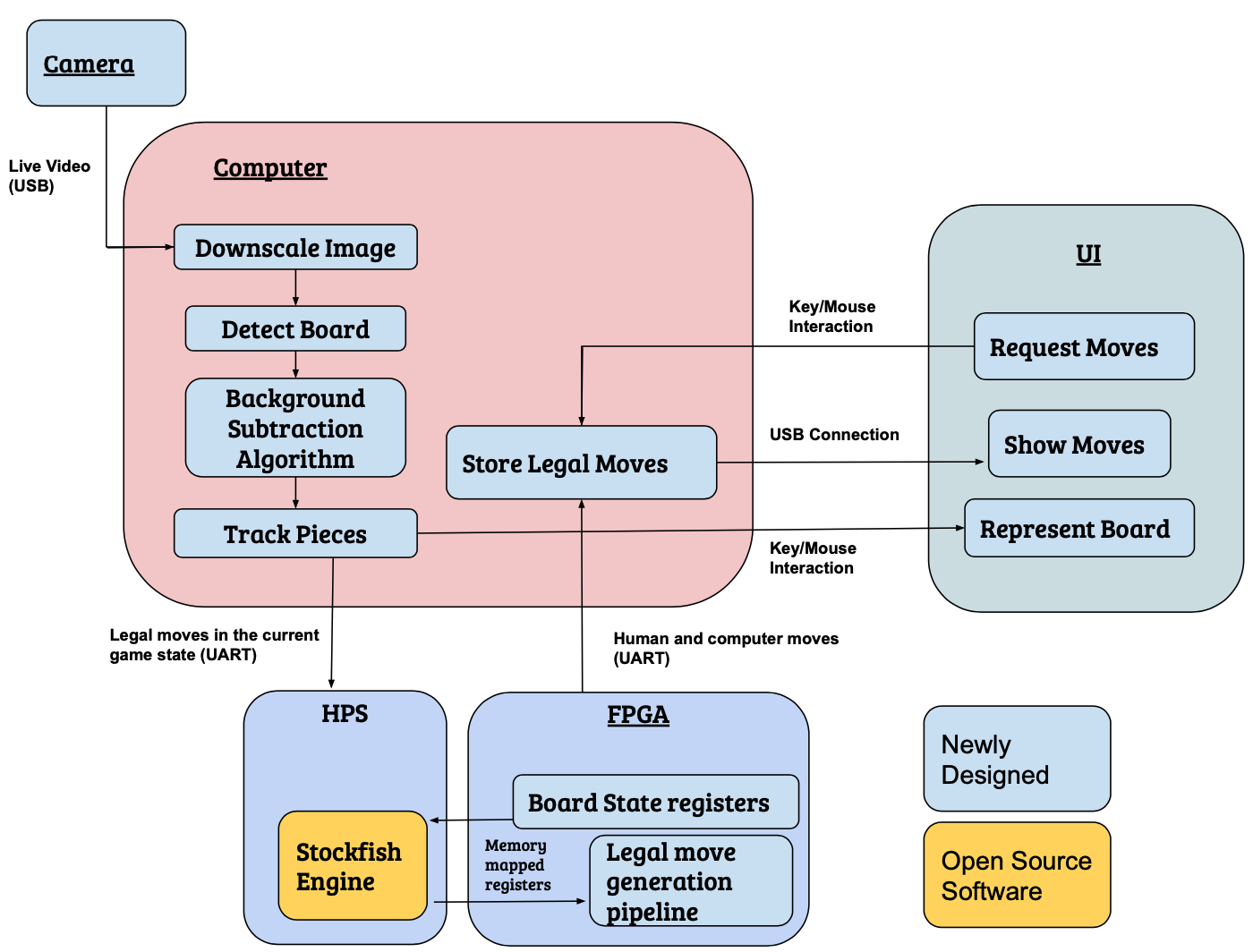 System Evaluation
Correctness Metrics
Figure 1: Block System Diagram